O lugar onde eu vivo
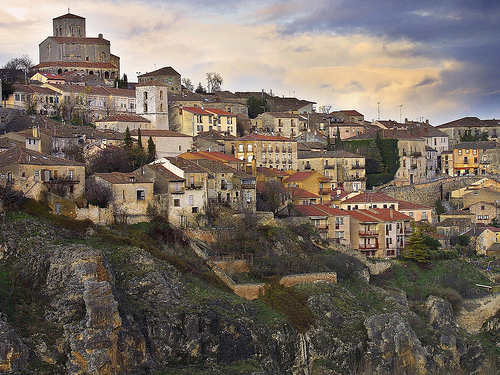 Nome do lugar
Concello
Provincia
Localización
Para situarnos:

O meu (pobo, barrio…) está a … km de…
Localización
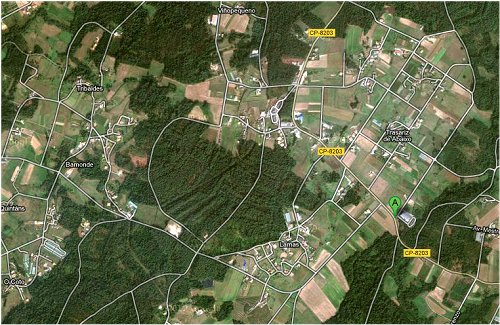 Vista aérea da zona
A paisaxe
Características do lugar:

Tipo de entorno (parroquia, lugar, barrio...)

Rural, mariñeiro, cidade…

Nº de habitantes.
(Título da foto) p.e. rúa típica da nosa aldea
A paisaxe
(Título da foto) …………………….
A paisaxe
(Título da foto) …………………….
A paisaxe
Describir o entorno…
(por exemplo se fora rural:

 Vivimos rodeados de bosques…

 A vexetación máis abundante é…

 Montañas, ríos, mares ou praias… máis importantes

 Lugares a destacar (prazas, parques… relacionados co entorno)

 Outras características…)

(Se o texto é longo dividimos en varias diapositivas)
(Título da foto) …………………….
Oficios
(Título da foto) …………………….
Oficios
Vivimos fundamentalmente da… (pesca, agricultura, industria, servizos…)

 Tamén hai moitas familias que traballan en…

 Hai feiras, mercados, lonxas… relacionados co sector?

 Existen cooperativas ou organizacións laborais das xentes?




(Se o texto é longo dividimos en varias diapositivas.)
(Título da foto) …………………….
Oficios
(Título da foto) …………………….
Produtos
(Título da foto) …………………….
Produtos
Os productos típicos da zona son:

 Do campo…

 Do mar…

 Artesanía…

 Da industria…



(Se o texto é longo dividimos en varias diapositivas.)
(Título da foto) …………………….
Produtos
(Título da foto) …………………….
Historia
(Título da foto) …………………….
Historia
Historia e patrimonio:

 Datos históricos máis relevantes…

 Patrimonio etnográfico…

 Monumentos artísticos …

 Museos, exposicións…



(Se o texto é longo dividimos en varias diapositivas.)
(Título da foto) …………………….
Historia
(Título da foto) …………………….
Historia
Persoeiros importantes do lugar:

 Nome, motivo polo que é ou foi famoso/a… obras ou feitos da súa autoría… onde viviu ou vive…






(Se  temos imaxes deles as  repartimos en varias diapositivas.)
(Título da foto) …………………….
Tradición
(Título da foto) …………………….
Tradición
Festas e tradicións:

 Cales son…

 En que consisten…

 Cando se celebran…




(Se é moita información dividimos en varias diapositivas.)
(Título da foto) …………………….
Tradición
(Título da foto) …………………….
Xogos
(Título da foto) …………………….
Xogos
Xogos da nosa zona:

 Tradicionais…

 Modernos…

 Deportes e outras diversións típicas…




(Se é moita información dividimos en varias diapositivas.)
(Título da foto) …………………….
Xogos
(Título da foto) …………………….
Comunidade
(Título da foto) …………………….
Comunidade
Espazos de encontro e relación social:

 Casa do Concello.

 Bibliotecas.

 Espazos deportivos.

 Casa da cultura.

 Áreas recreativas.

 Centros educativos…

(Se é moita información dividimos en varias diapositivas.)
(Título da foto) …………………….
Comunidade
(Título da foto) …………………….
Rematou
Créditos
Autores/as:

 

 

 

 









(Se é moita información dividimos en varias diapositivas.)
Modelo de presentación creado por
Xoanca Albarellos e Benxa Salgado





(Cando elavoredes o voso traballo eliminade esta diapositiva)
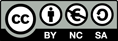 Imaxes do modelo
(Cando elavoredes o voso traballo eliminade esta diapositiva)
(Cando elavoredes o voso traballo eliminade esta diapositiva)